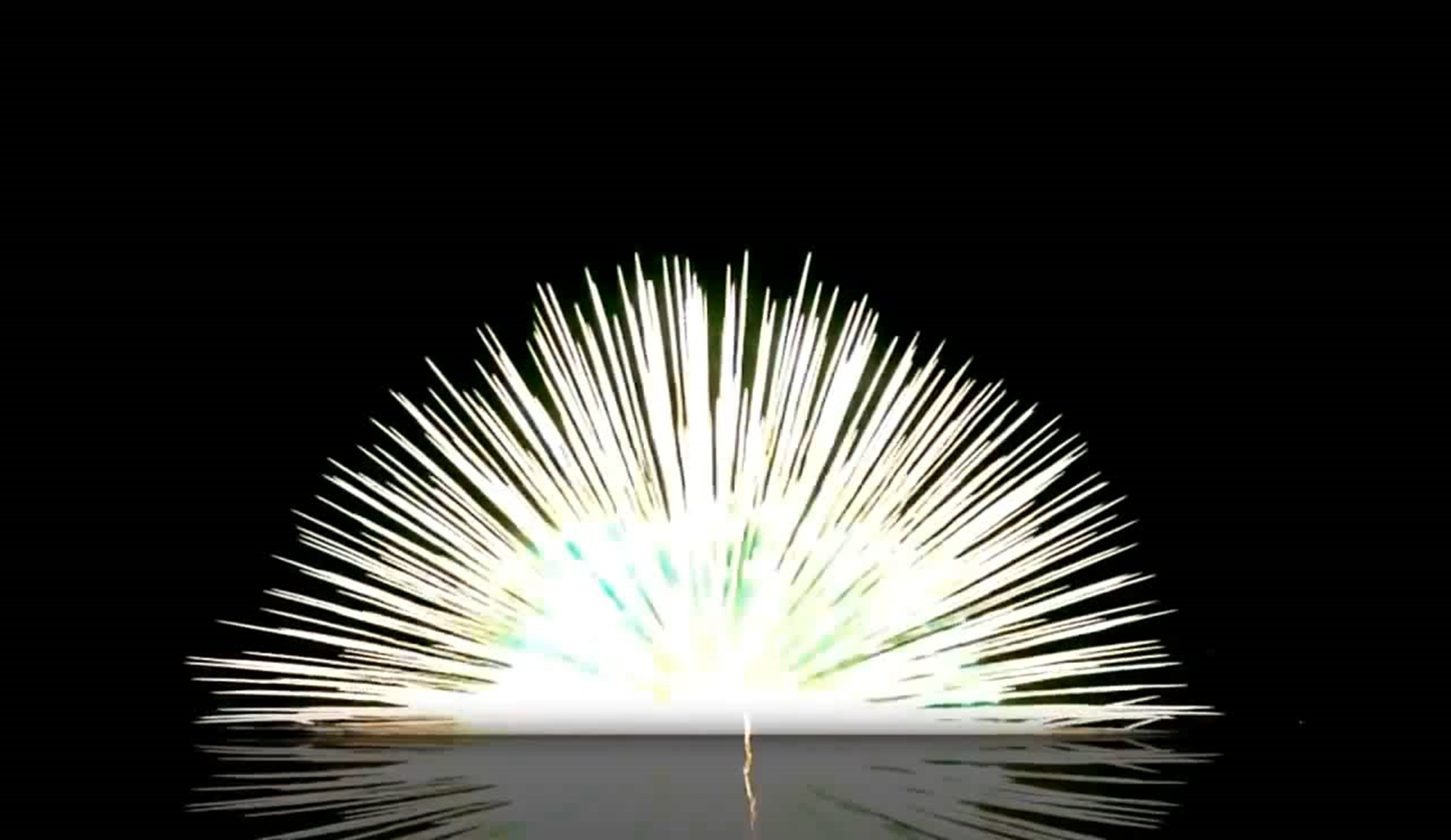 সকলকে আমার
শুভেচ্ছা
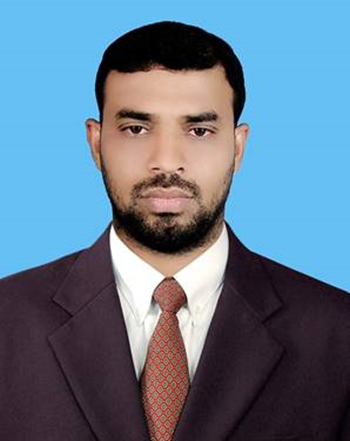 শিক্ষক পরিচিতি
মোঃ মাকসুদুর রহমান
                            প্রভাষক  (গণিত)
সরকারি হাজী জালাল উদ্দিন মহিলা কলেজ
পাথরঘাটা, বরগুনা।
মোবাইল নং – ০১৭২১৩৯৭০৯৫ 
ই-মেইল : maksud111975@gmail .com
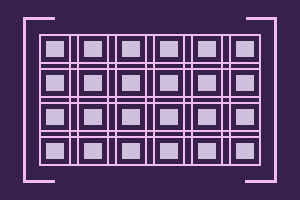 পাঠ পরিচিতি
শ্রেনিঃ একাদশ                           বিষয়ঃ উচ্চতর গণিত 
সময়ঃ ১ ঘন্টা                        তারিখঃ 19/০3/২০১9 
বিষয়বস্তুঃ       বীজগণিত (ম্যাট্রিক্স)
আজকের পাঠ
বর্গ ম্যাট্রিক্সের বিপরীত ম্যাট্রিক্স
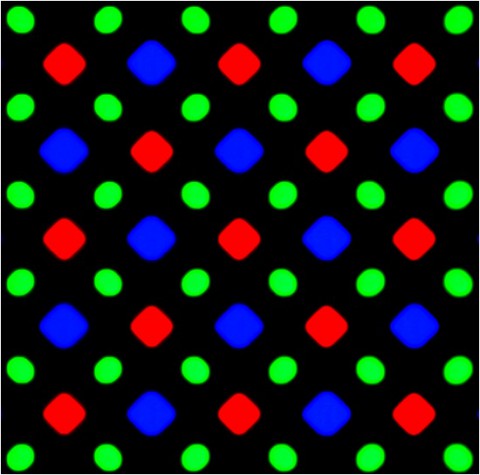 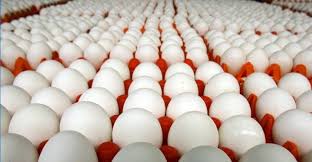 শিখনফল
এই পাঠ শেষে শিক্ষার্থীরা 
১। বর্গ ম্যাট্রিক্সের বিপরীত ম্যাট্রিক্স কি তা বলতে পারবে।
২। বিপরীত ম্যাট্রিক্সের বৈশিষ্ট্য ব্যাখ্যা করতে পারবে।
৩। বর্গ ম্যাট্রিক্সের বিপরীত ম্যাট্রিক্স নির্ণয় করতে পারবে।
এখানে,i=1,2,3…n               
    এবং j=1,2,3….n
T
একক কাজ
উদাহরণ
T
জোড়ায় কাজ
মূল্যায়ন
১। কোনো ম্যাট্রিক্সের বিপরীত ম্যাট্রিক্সের বিপরীত ম্যাট্রিক্স মূল ম্যাট্রিক্সের  কিরূপ  হয় ?
২। অব্যতিক্রমী প্রতিসম ম্যাট্রিক্সের বিপরীত ম্যাট্রিক্স  কিরূপ হবে ?
৩।কোন শর্তে ম্যাট্রিক্সের বিপরীত যোগ্যতা থাকে?
 ৪। বিপরীত ম্যট্রিক্স নির্ণয়ের ধাপ কি কি হবে?
বাড়ির কাজ
ধন্যবাদ
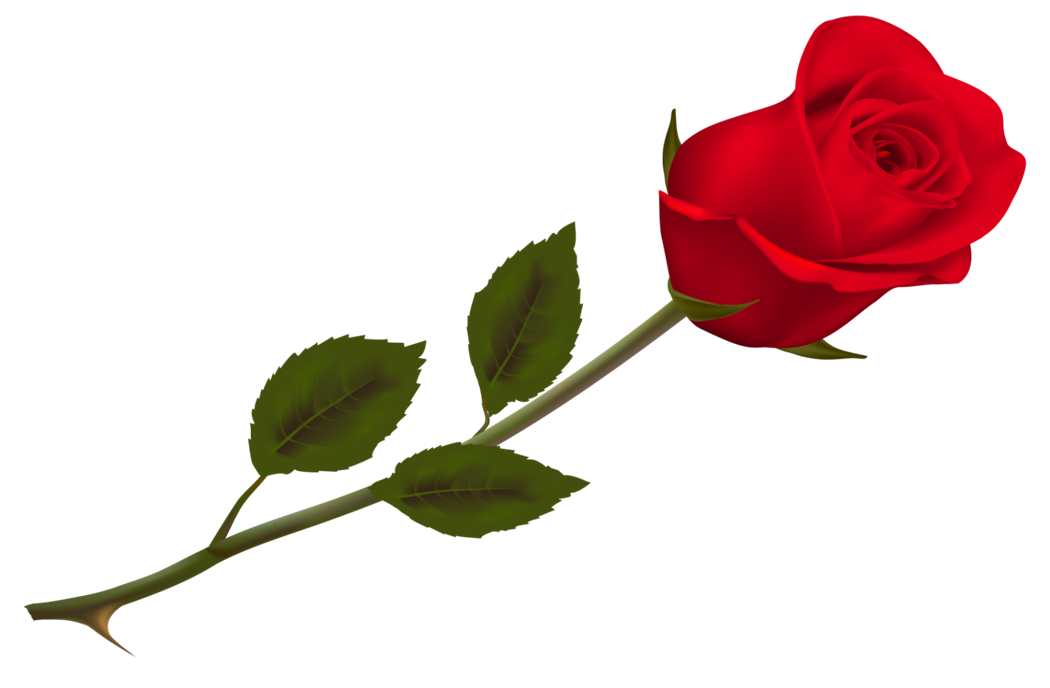 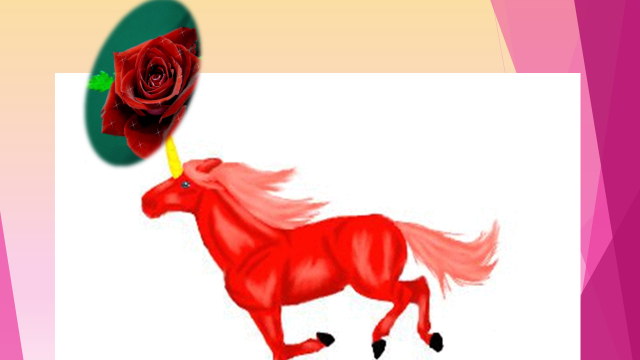 ধন্যবাদ
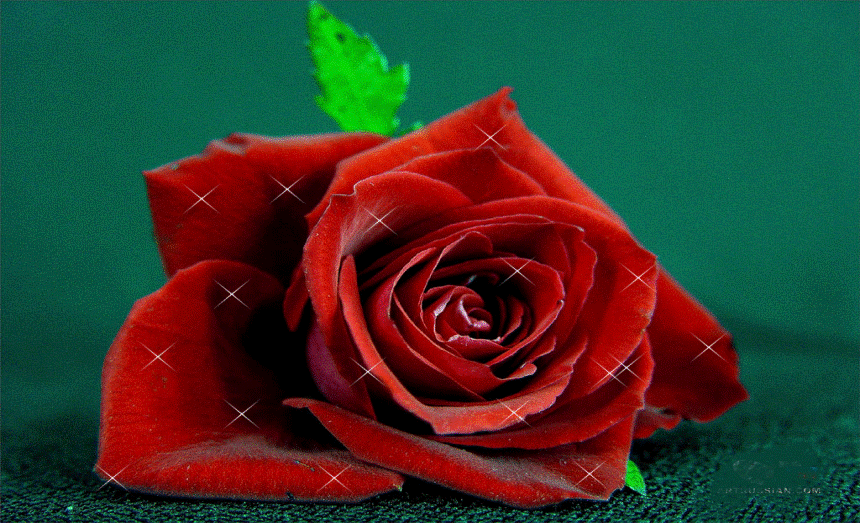 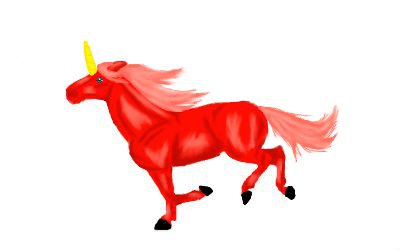